HOW TO NAVIGATE THE FLYER TEMPLATES
Click on link for video tutorial
TO MAKE CHANGES TO THIS DOCUMENT
> Click FILE
> Click DOWNLOAD AS
> Click DOWNLOAD A COPY
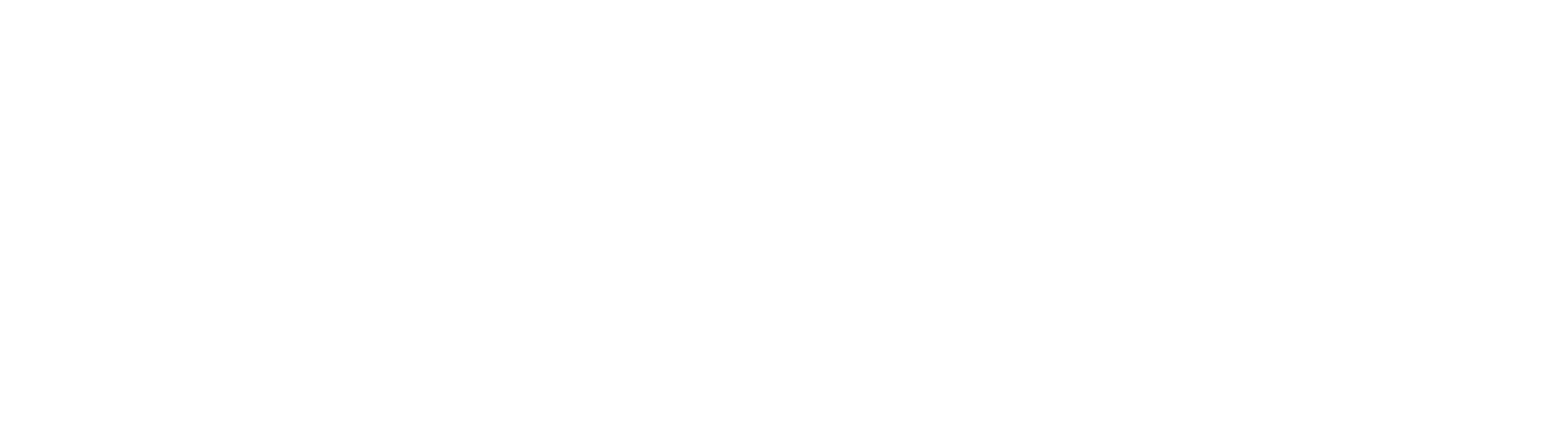 Program Cost
EXAMPLE
$1,999
*airfare NOT included
CREATIVE WRITING IN OAXACA
Oaxaca, Mexico | July 29 – August 15, 2020
COURSES OFFERED
WRIT 3130: Food/Travel Writing
PRWR 7900: Creative Non-Fiction
Faculty Director: Keaton Lamle
klamle@Kennesaw.edu
Education Abroad: Thu-Hang Tran
htran20@Kennesaw.edu
https://kennesaw.studioabroad.com/?go=OaxacaCreativewriting
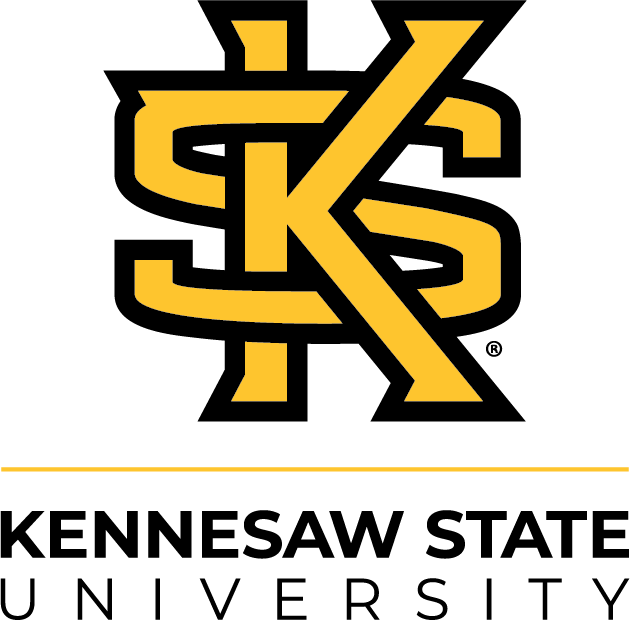 Program Cost
$1999
EXAMPLE
*Airfare NOT included
Creative Writing in Oaxaca
Oaxaca, Mexico | July 29 – August 15, 2020
Courses Offered
WRIT 3130: Food/Travel Writing
PRWR 7900: Creative Non-Fiction
Faculty Director: Keaton Lamle
klamle@Kennesaw.edu
Education Abroad: Thu-Hang Tran
htran20@Kennesaw.edu
https://kennesaw.studioabroad.com/?go=OaxacaCreativewriting
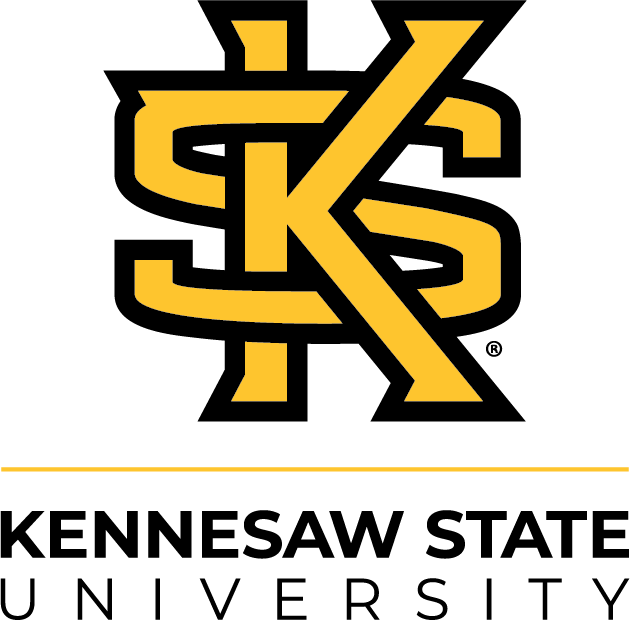 Program Cost
$$$$
*Airfare NOT included
Title of Program
Locations | Program Date
Additional information as needed i.e. course offered, scholarships, etc
Faculty Contact Info
Additional Faculty/ Program Coordinator Contact Info
Brochure Link
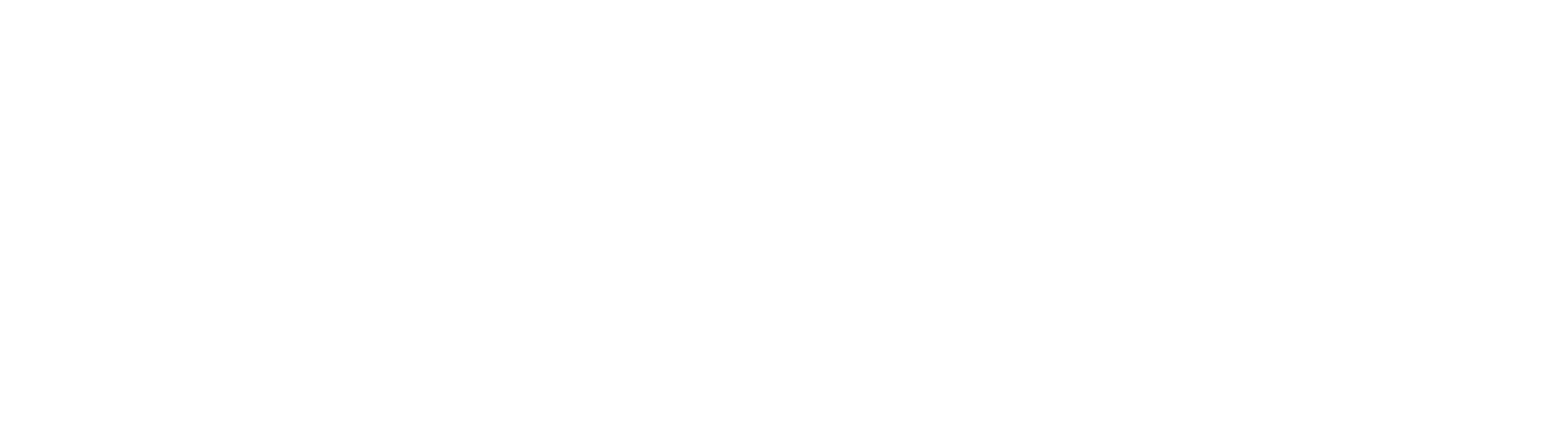 Program Cost
$$$$
*Airfare NOT included
Title of Program
Locations | Program Date
Additional information as needed i.e. course offered, scholarships, etc
Faculty Contact Info
Additional Faculty/ Program Coordinator Contact Info
Brochure Link
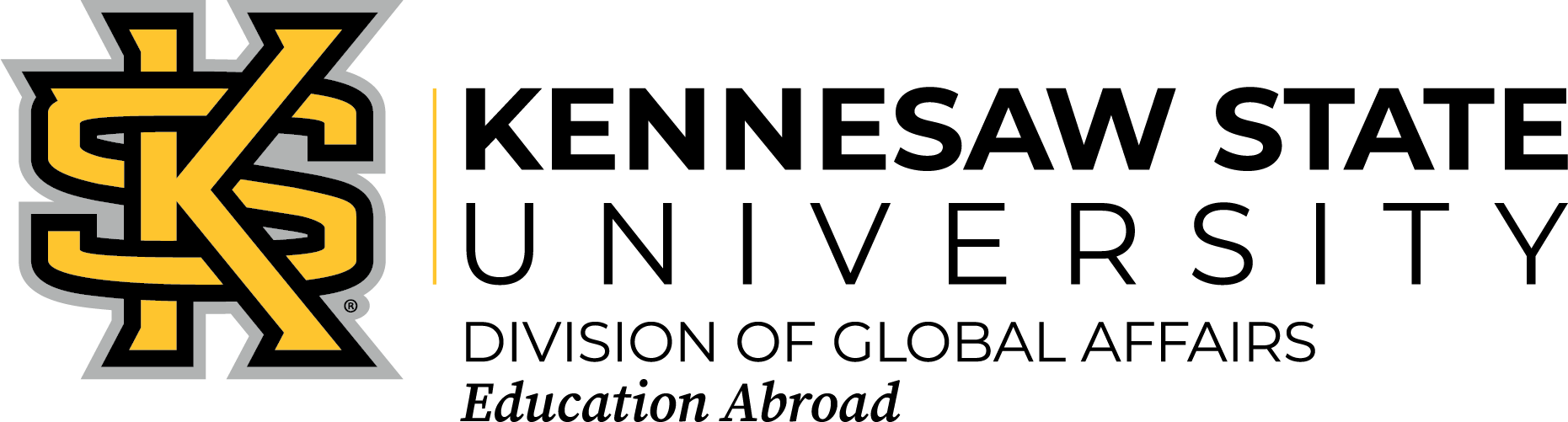 Program Cost
$$$$
*Airfare NOT included
Title of Program
Locations | Program Date
Additional information as needed i.e. course offered, scholarships, etc
Faculty Contact Info
Additional Faculty/ Program Coordinator Contact Info
Brochure Link
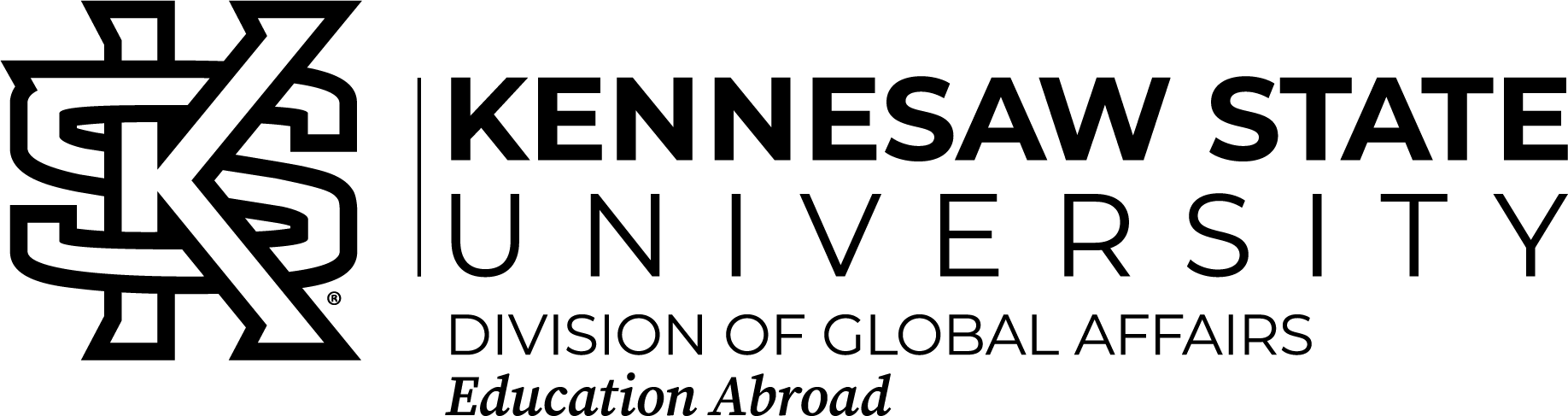 Program Cost
$$$$
*Airfare NOT included
Title of Program
Locations | Program Date
Additional information as needed i.e. course offered, scholarships, etc
Faculty Contact Info
Additional Faculty/ Program Coordinator Contact Info
Brochure Link